दृष्टान्त
पाठ 4, जुलाई 27, 2024 के लिए
हिंदी अनुवादक: पादरी विजय पाल सिंह
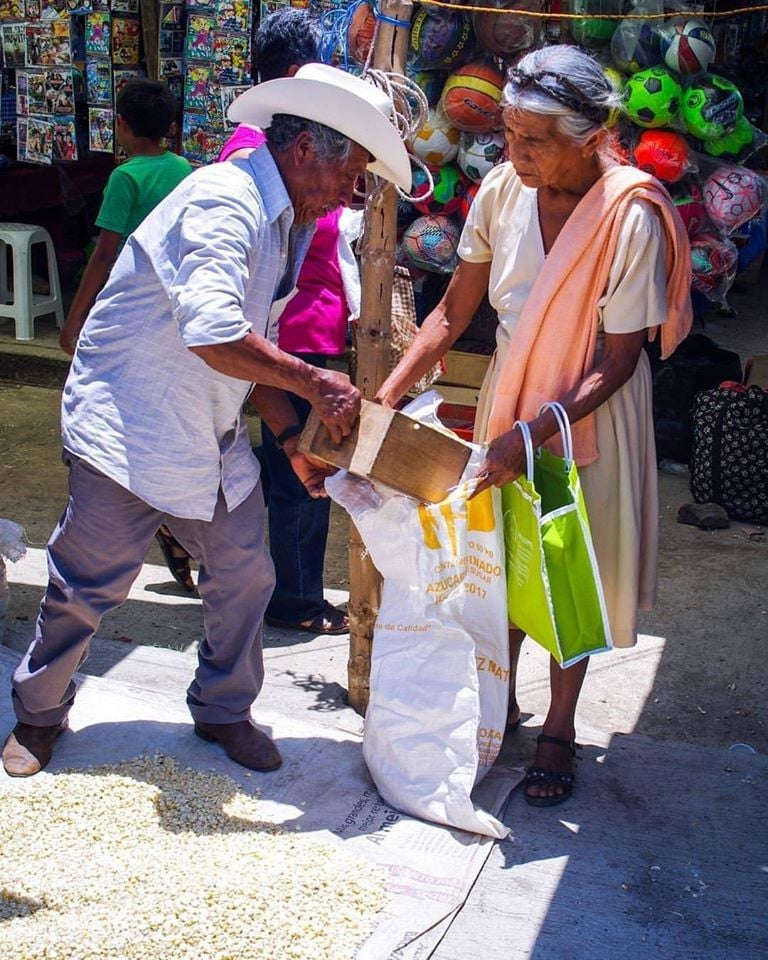 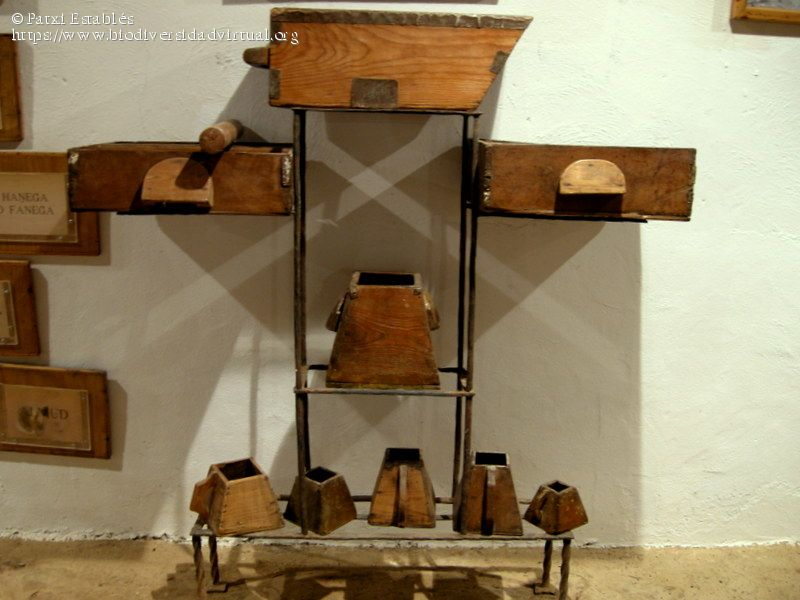 “फिर उसने उनसे कहा, “चौकस रहो कि क्या सुनते हो। जिस नाप से तुम नापते हो उसी से तुम्हारे लिये भी नापा जाएगा, और तुम को अधिक दिया जाएगा। क्योंकि जिसके पास है, उसको दिया जाएगा; और जिसके पास नहीं है, उससे वह भी जो उसके पास है, ले लिया जाएगा।”    (मरकुस 4:24, 25)
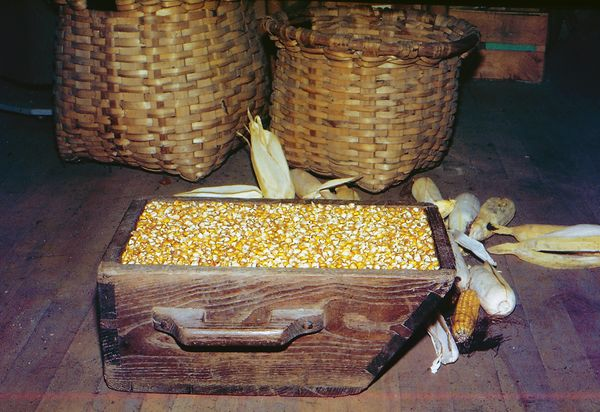 दृष्टांत एक काल्पनिक घटना का वर्णन है (वास्तविक घटनाओं पर आधारित हो या नहीं) जिसमें तुलना या समानता से एक महत्वपूर्ण सत्य या नैतिक शिक्षा प्राप्त की जाती है।
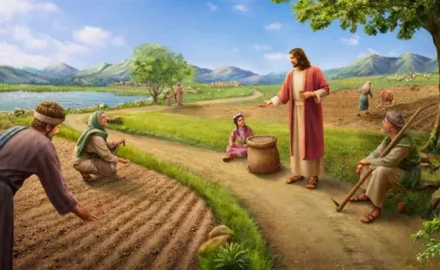 यह वह प्रणाली है जिसे यीशु ने मुख्य रूप से अपनी शिक्षाओं में उपयोग किया था (मरकुस 4:34)। उसके दृष्टांत आम तौर पर रोजमर्रा की जिंदगी से लिए गए थे और इसलिए उन्हें याद रखना और लागू करना आसान था।
जब उसके श्रोता घर लौटते थे, तो उन्होंने जो सीखा था, उसे अपने परिवार और दोस्तों के साथ साझा किया करते थे।
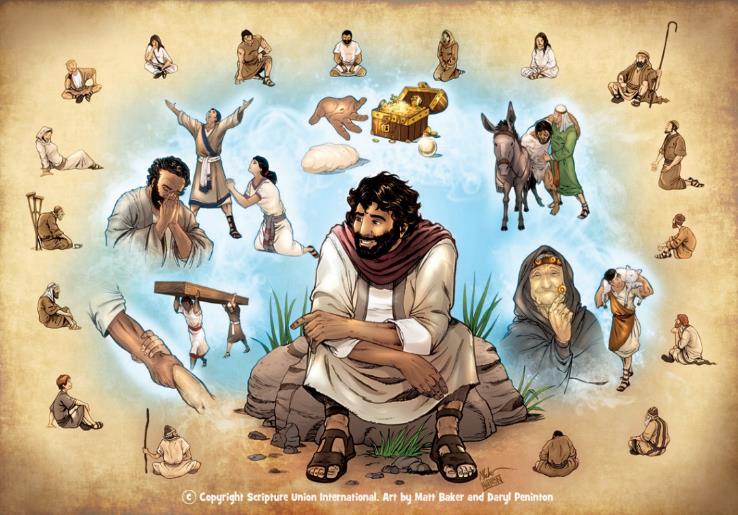 दृष्टांत उपयोग करने का कारण। मरकुस 4:10-12.
बोने वाले का दृष्टांत:
बोनेवाला बीज बोने निकला... मरकुस 4:1-9.
दृष्टान्त की व्याख्या। मरकुस 4:13-20.
अन्य दृष्टांत:
दिया और नाप। मरकुस 4:21-25.
विकास और राई। मरकुस 4:26-32.
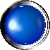 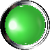 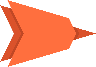 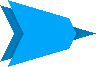 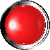 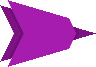 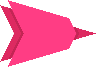 दृष्टांत उपयोग करने का कारण
“इसलिये कि “वे देखते हुए देखें और उन्हें सुझाई न पड़े और सुनते हुए सुनें भी और न समझें; ऐसा न हो कि वे फिरें, और क्षमा किए जाएँ!” (मरकुस 4:12)
यीशु का उपदेश स्वर्ग के राज्य के इर्द-गिर्द घूमता था (मरकुस 1:14-15)। उसके कई दृष्टान्तों को उक्त साम्राज्य की प्रकृति को समझाने के लिए कहा गया था (मरकुस 4:30)।
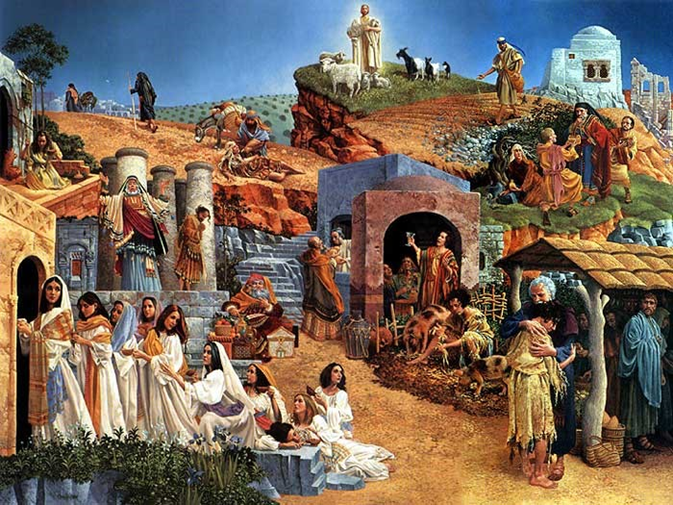 दिलचस्प बात यह है कि, यीशु ने स्वयं दृष्टान्तों का उपयोग करने का जो कारण बताया वह वास्तव में आश्चर्यजनक है: ऐसा न हो कि वे समझ जाएँ, या परिवर्तित हो जाएँ, या क्षमा कर दिए जाएँ! (मरकुस 4:12)
ये कोई नई बात नहीं थी। उपदेश देने की आज्ञा देते समय, परमेश्वर ने यशायाह से कहा: “‘सुनते ही रहो, परन्तु न समझो, देखते ही रहो, परन्तु न बूझो।‘…ऐसा न हो कि वे आँखों से देखें, और कानों से सुनें, और मन से बूझें, और मन फिराएँ और चंगे हो जाएँ।“ (यशायाह 6:9-10)।
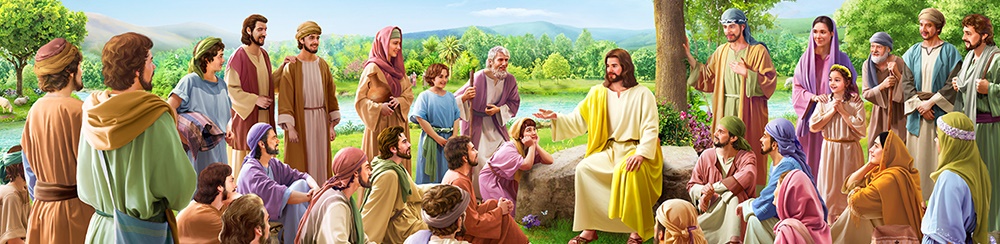 जो परमेश्वर के वचन का भूखा है वह सत्य सुनेगा और आनन्दित होगा। लेकिन जो लोग सुनना नहीं चाहते, चाहे यह सत्य कितनी भी सरलता से क्यों न प्रस्तुत किया जाए, वे समझने, बदलने और उद्धार प्राप्त करने से इंकार कर देंगे।
बोने वाले का दृष्टांत
बोनेवाला बीज बोने निकला...
“और वह उन्हें दृष्‍टान्तों में बहुत सी बातें सिखाने लगा, और अपने उपदेश में उनसे कहा, “सुनो! एक बोनेवाला बीज बोने निकला।” (मरकुस 4:2-3)
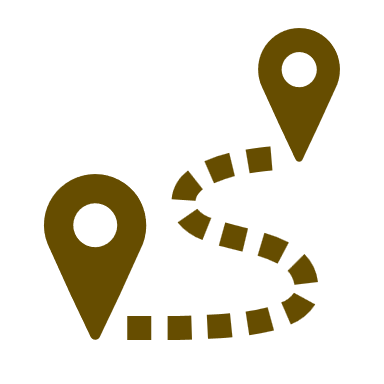 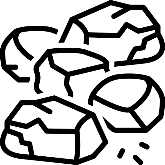 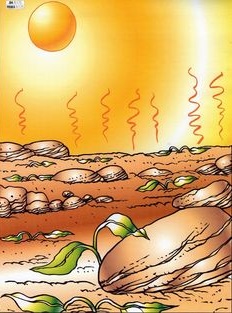 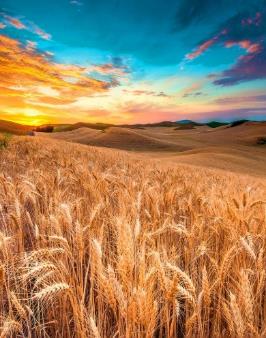 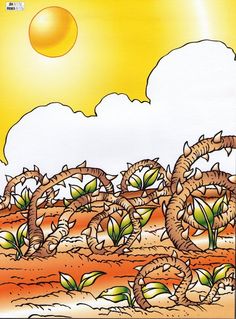 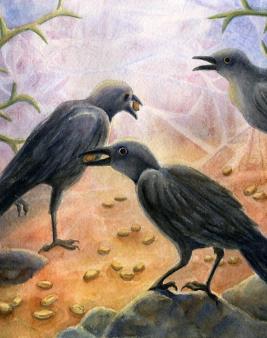 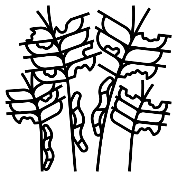 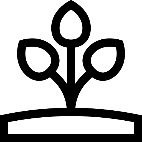 बोने वाला और बीज अलग-अलग नहीं हैं। हालाँकि, चारों स्थानों में प्रत्येक के लिए परिणाम बिल्कुल अलग हैं। यह सब बीज प्राप्त करने के तरीके पर निर्भर करता है।
दृष्टान्त की व्याख्या
“बोनेवाला वचन बोता है।” (मरकुस 4:14)
बीज परमेश्वर का वचन है, और बोने वाला वह है जो इसका प्रचार करता है।
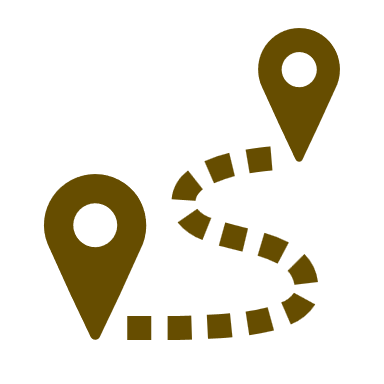 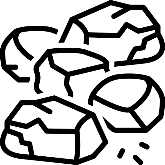 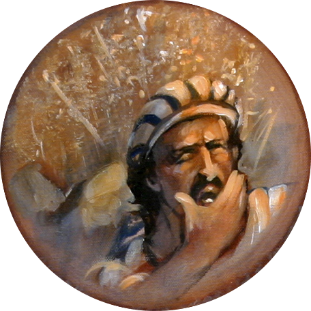 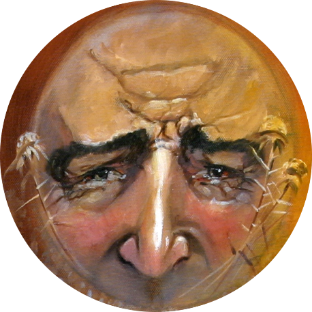 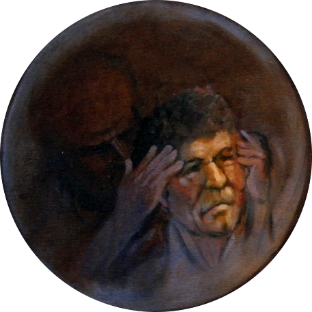 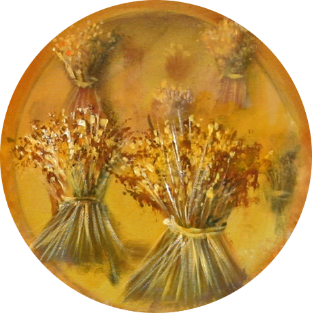 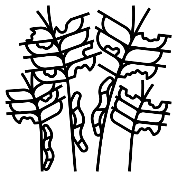 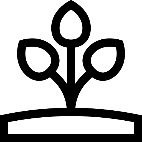 मैं किस प्रकार की भूमि हूँ? फलदायी होने के लिए मुझे क्या करना चाहिए?
अन्य दृष्टांत
दिया और नाप
“उसने उनसे कहा, “क्या दीये को इसलिये लाते हैं कि पैमाने या खाट के नीचे रखा जाए? क्या इसलिये नहीं कि दीवट पर रखा जाए? (मरकुस 4:21)
"चौकस रहो कि क्या सुनते हो" उसने आगे कहा। “जिस नाप से तुम नापते हो उसी से तुम्हारे लिये भी नापा जाएगा, और तुम को अधिक दिया जाएगा।” (मरकुस 4:24)
बातचीत की कल्पना करें: "क्या आप … अंदर लाएंगे?" "नहीं!"; "तुम … नहीं रखना?" "बेशक!"
शहर की सड़कों पर, खरीदार द्वारा वांछित उत्पाद की मात्रा का अनुमान लगाने के लिए व्यापारियों ने कमोबेश मानक मापों का उपयोग करके अपने उत्पाद बेचे।
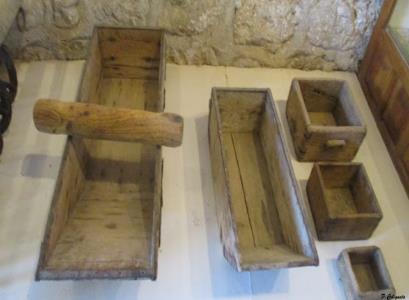 यीशु जानता था कि अपने श्रोताओं का ध्यान कैसे आकर्षित करना है। अब वे आध्यात्मिक शिक्षा प्राप्त करने के लिए तैयार थे।
धीरे-धीरे, यीशु ने सुसमाचार की सच्चाई को प्रकट किया ताकि इसका सभी को पता चले (मरकुस 4:22)।
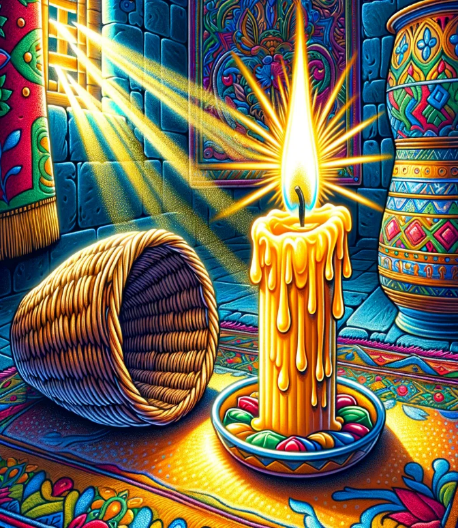 यदि विक्रेता अच्छा होता, तो वह अपने ग्राहक को संतुष्ट करने के लिए उत्पाद में थोड़ा और उत्पाद जोड़ देता।
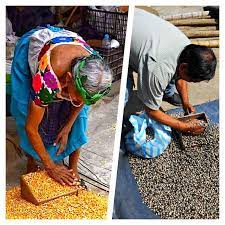 उस रात, जब उन्होंने घर पर अपने दीये जलाए, "जिनके पास सुनने के लिए कान हैं" (मरकुस 4:23) ने निस्संदेह सबक याद किया।
यदि कोई सत्य के प्रति ग्रहणशील है, तो उसे और भी अधिक मिलेगा। परन्तु यदि तुम इसे अस्वीकार करोगे, तो तुम्हारे पास जो सच्चाई है वह भी खो जाएगी (मरकुस 4:25)।
विकास और राई
“फिर उसने कहा, “परमेश्‍वर का राज्य ऐसा है, जैसे कोई मनुष्य भूमि पर बीज छींटे” (मरकुस 4:26)
“वह राई के दाने के समान है: जब भूमि में बोया जाता है तो भूमि के सब बीजों से छोटा होता है” (मरकुस 4:31)
स्वर्ग का राज्य एक छोटे से राई के दाने के साथ तुलनीय है (मरकुस 4:30-31)।
यीशु को अनाज के विकास का चक्र याद है (मरकुस 4:28):
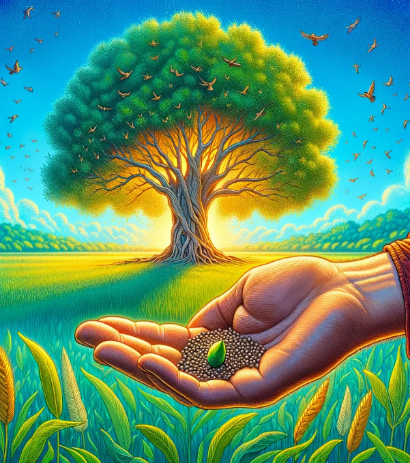 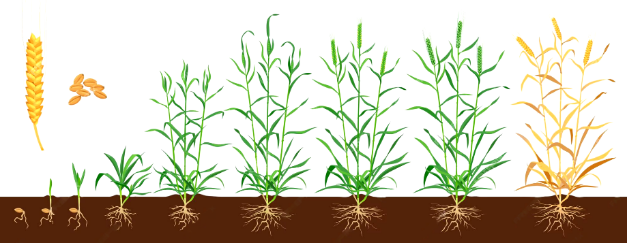 बुआई के 50 दिनों के बाद, राई 30-40 से.मी. ऊंचाई तक पहुंच जाती है, और पहले ही कटाई योग्य फल पैदा करने में सक्षम होती है। यह 7 मीटर (23 फीट) तक ऊँचा हो सकता है।
यह एक ऐसी प्रक्रिया है जो मनुष्य पर नहीं, बल्कि परमेश्वर पर निर्भर करती है (मरकुस 4:27)।
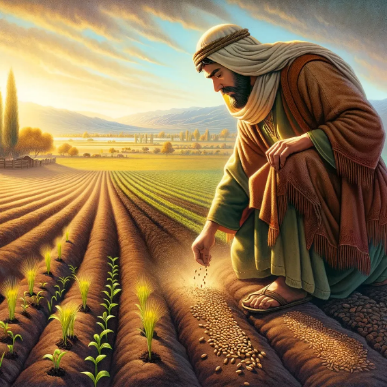 यह विश्वासी की उपजाऊ भूमि में बोया गया सुसमाचार का बीज है।
बेशक, छोटी सी शुरुआत थी: 120 "अशिक्षित" लोग यरूशलेम के एक कमरे में छिपे हुए थे।
पवित्र आत्मा के कार्य के माध्यम से हम सत्य में और अधिक बढ़ते जाते हैं... जब तक यीशु नहीं आता (मरकुस 4:28; मत्ती 13:39)।
लेकिन इसका विस्तार पूरी दुनिया तक पहुंच गया है और यह सबसे ज्यादा विश्वासियों वाला धर्म बन गया है।
“दृष्टांतों और तुलनाओं में उसने दिव्य सत्य को प्रचार करने का सबसे अच्छा तरीका पाया। सरल भाषा में, प्राकृतिक दुनिया से ली गई आकृतियों और दृष्टांतों का उपयोग करते हुए, उसने अपने श्रोताओं के लिए आध्यात्मिक सत्य खोला, और अनमोल सिद्धांतों को अभिव्यक्ति दी जो उनके दिमाग से निकल गए होते, और शायद ही कोई निशान छोड़ गए होते, अगर उसने अपने शब्दों को जीवन, अनुभव, या प्रकृति के उत्तेजक दृश्यों से नहीं जोड़ा होता। इस तरह उसने उनकी रुचि जगाई, पूछताछ जगाई, और जब उसने उनका ध्यान पूरी तरह से सुरक्षित कर लिया, तो उसने निश्चित रूप से उन पर सच्चाई की गवाही दी। इस प्रकार वह हृदय पर पर्याप्त प्रभाव डालने में सक्षम था ताकि बाद में उसके श्रोता उस चीज़ को देख सकें जिसके साथ उसने अपना उपदेश जोड़ा था, और दिव्य शिक्षक के शब्दों को याद कर सकें।
ई जी व्हाइट (मसीही शिक्षा के बुनियादी सिद्धांत, पृष्ट 236)